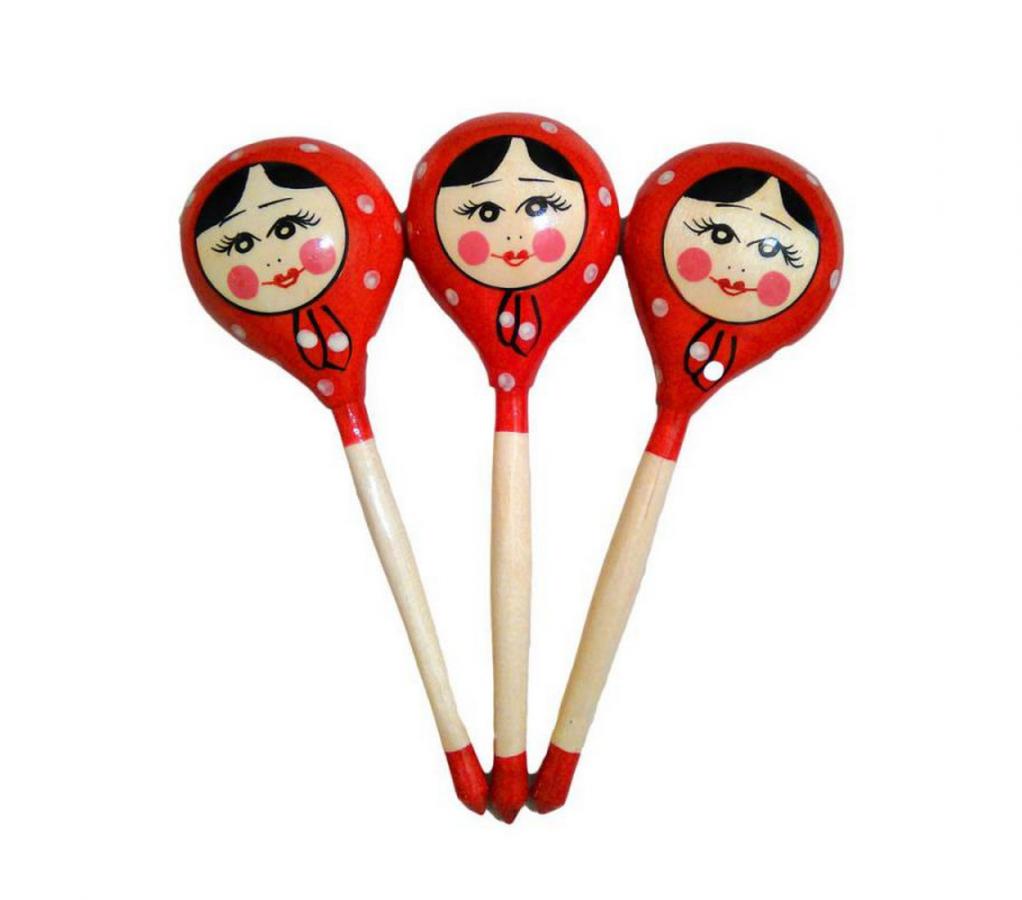 «Путешествие 
в историю ложечки»
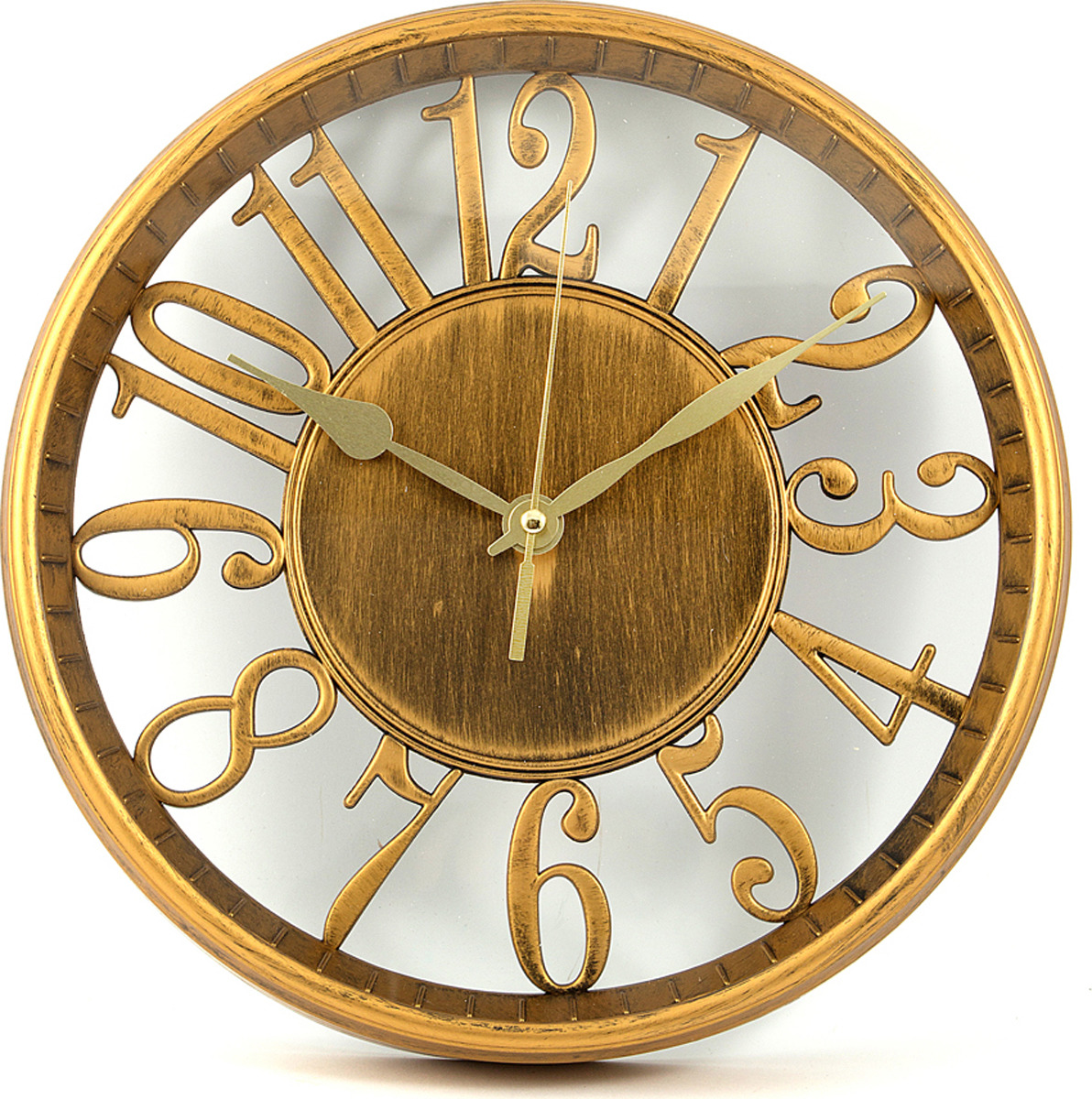 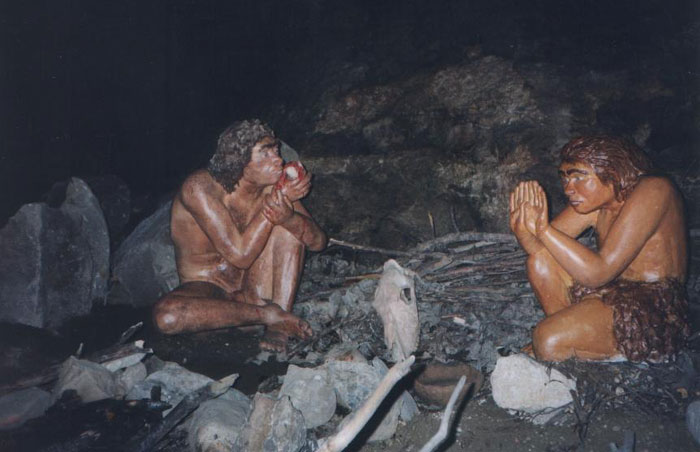 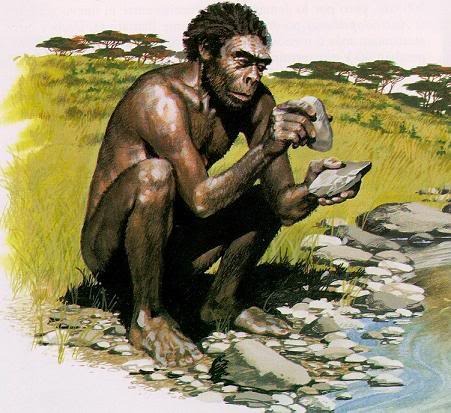 Ложка из камня
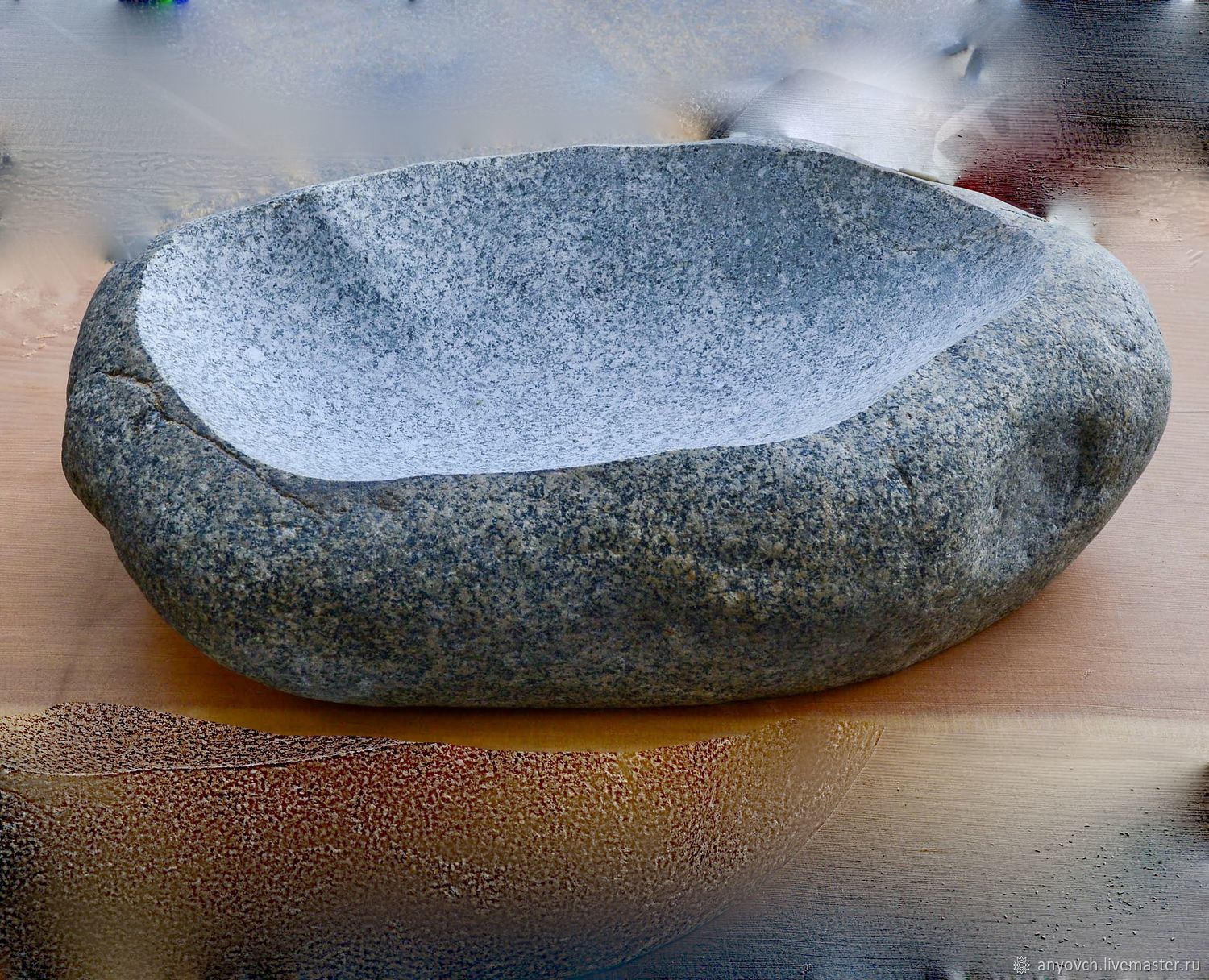 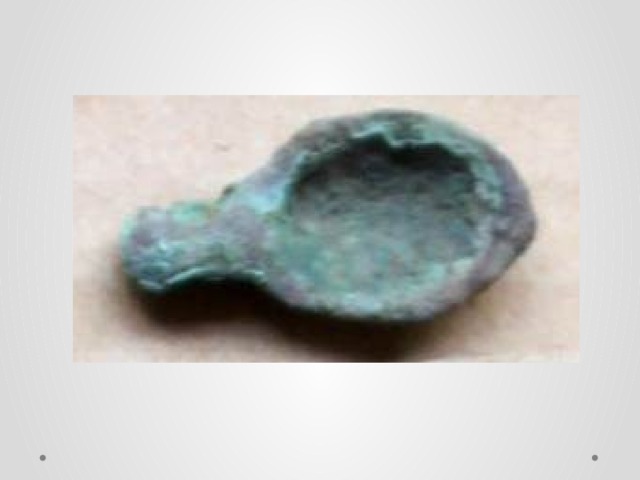 Древняя греция
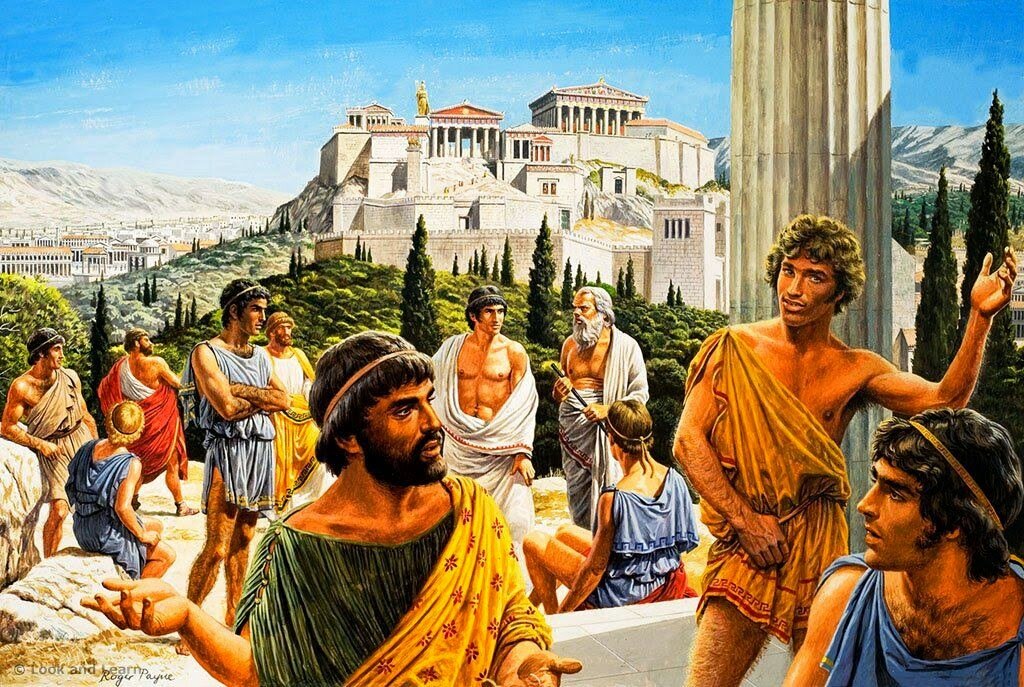 Ракушки на берегу моря
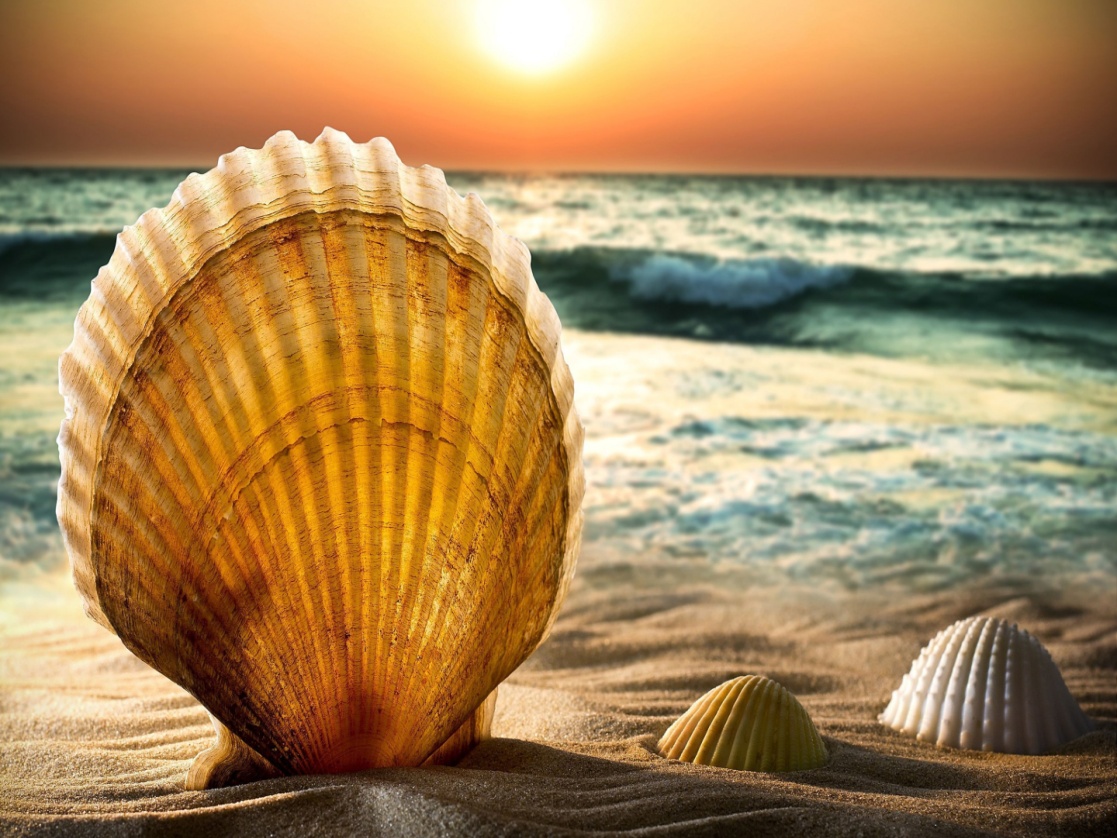 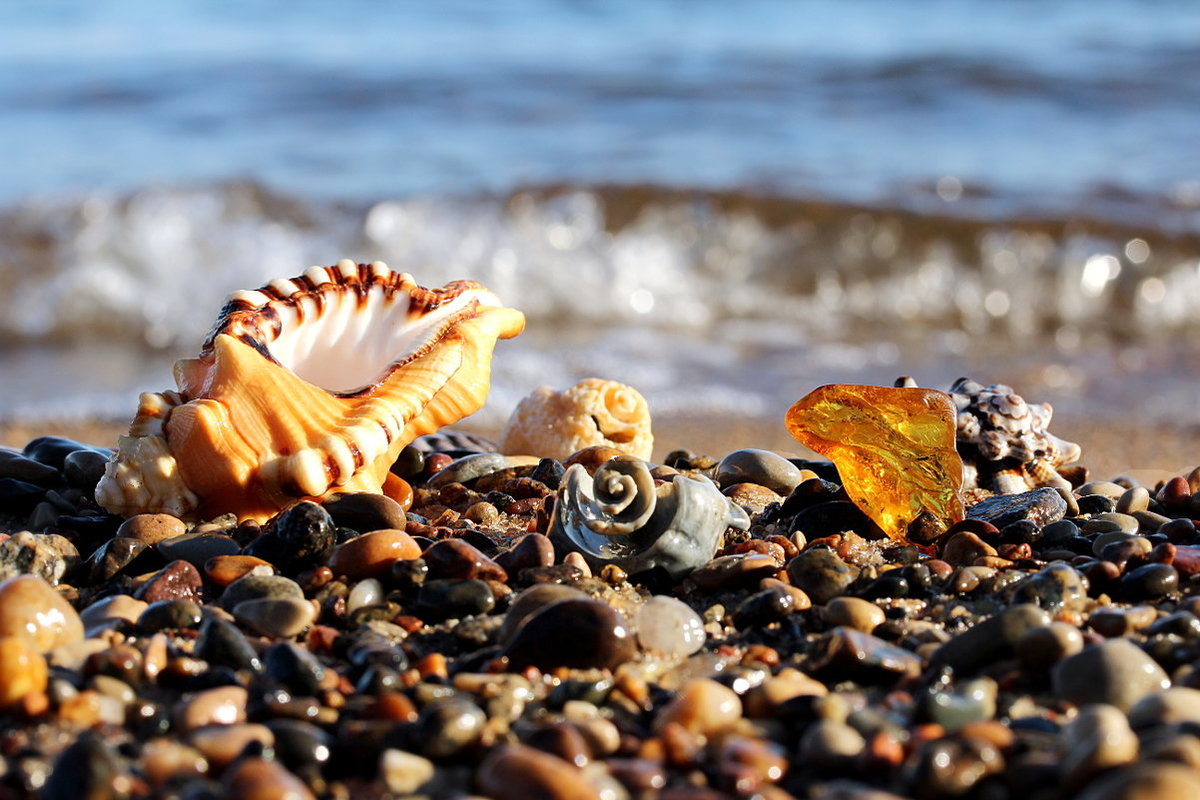 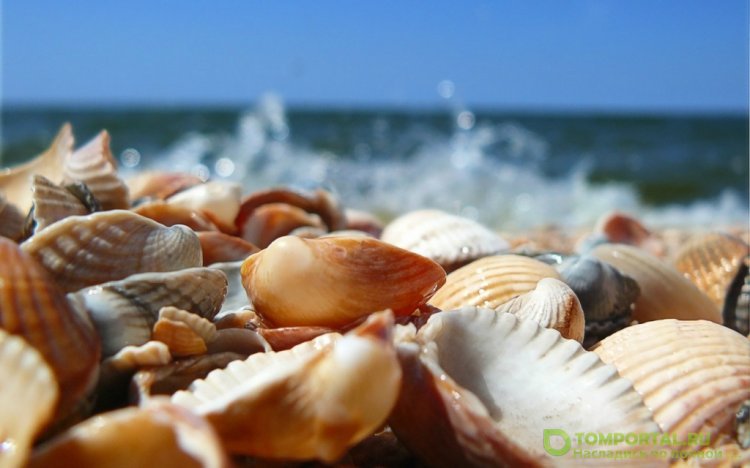 Ложки из ракушек
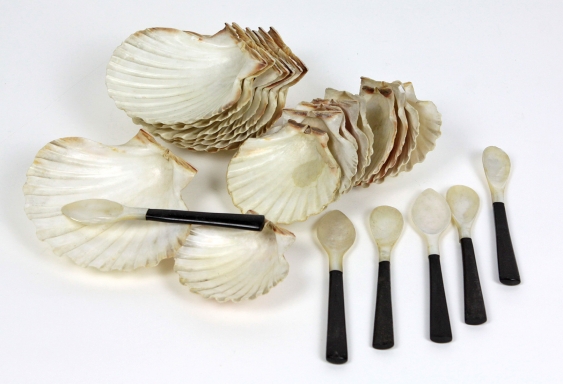 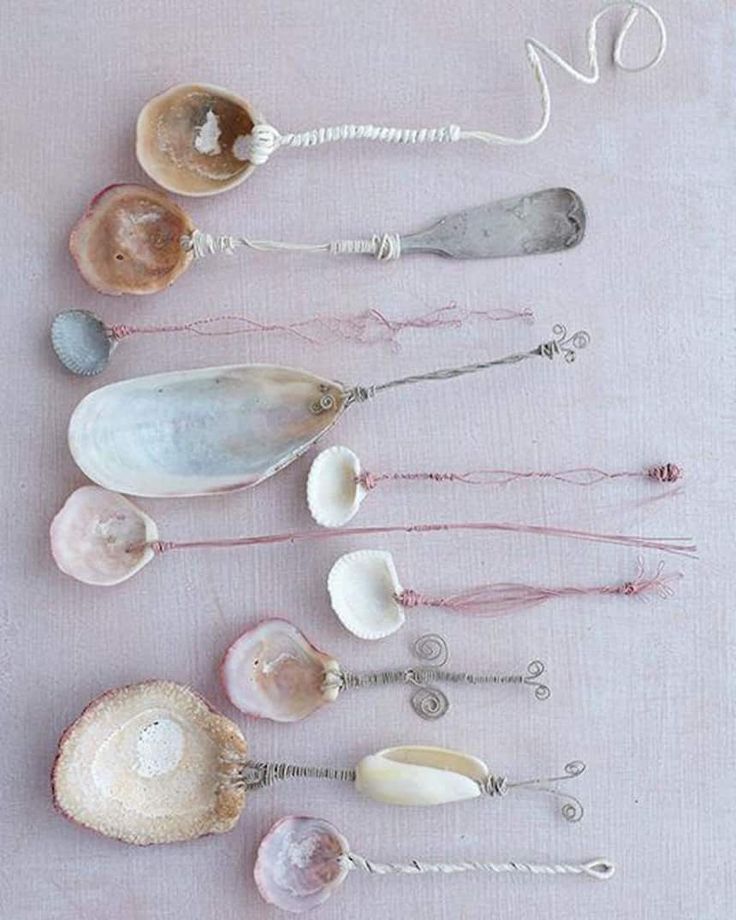 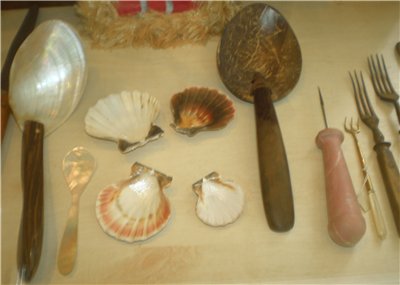 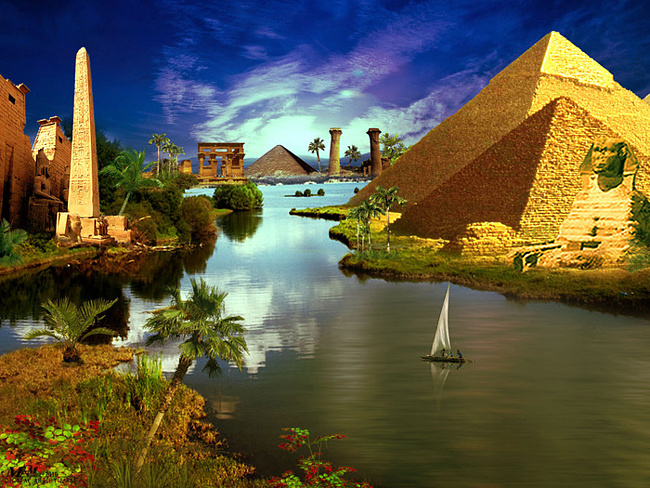 Древний египет
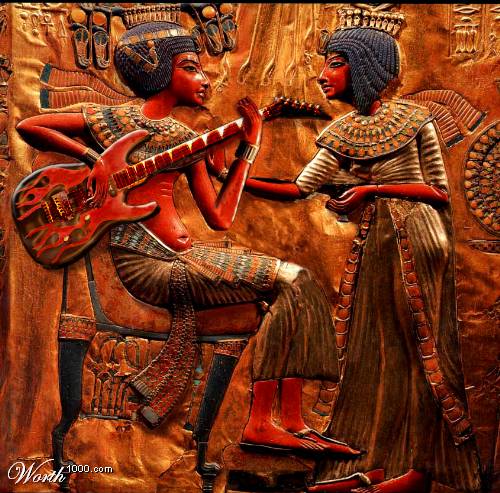 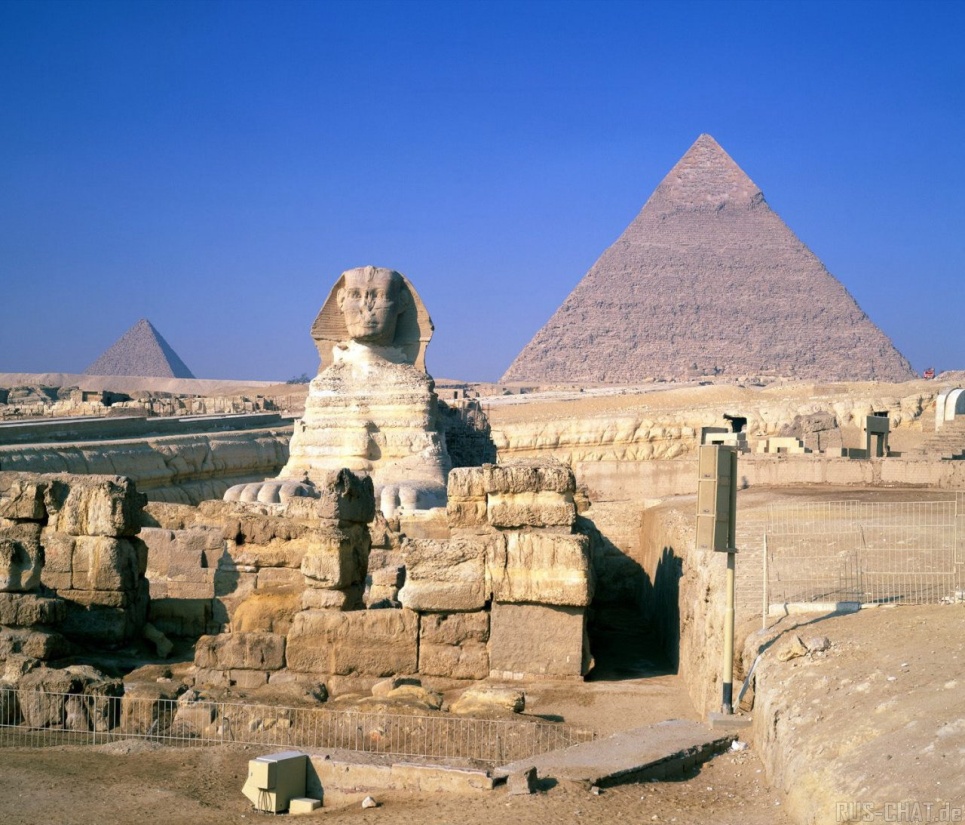 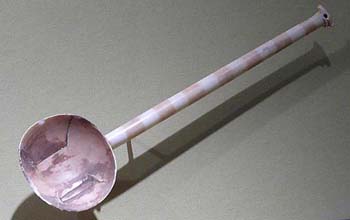 Ложки из слоновой кости и бронзы
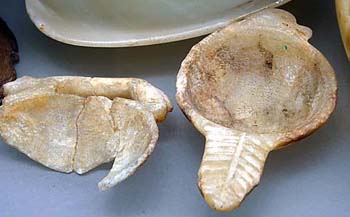 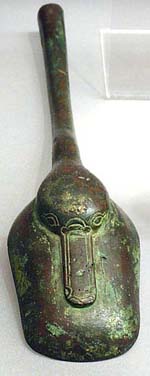 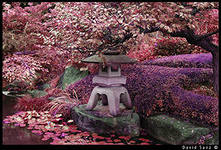 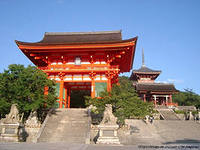 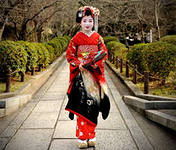 Япония
Палочки для еды - хаси
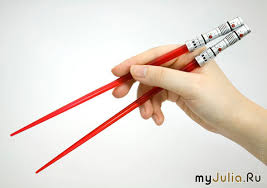 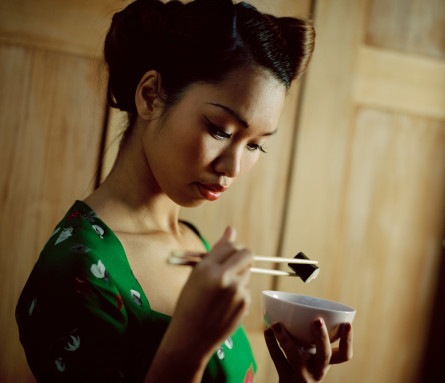 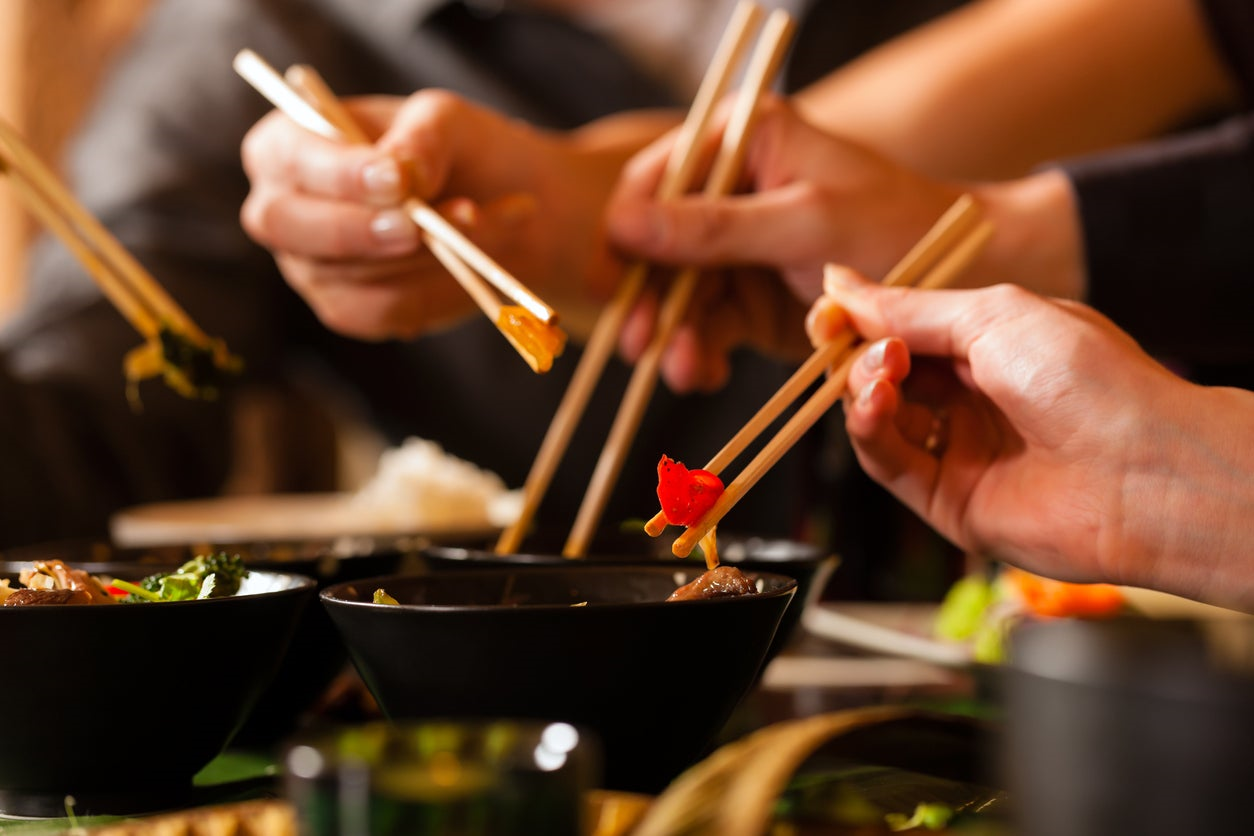 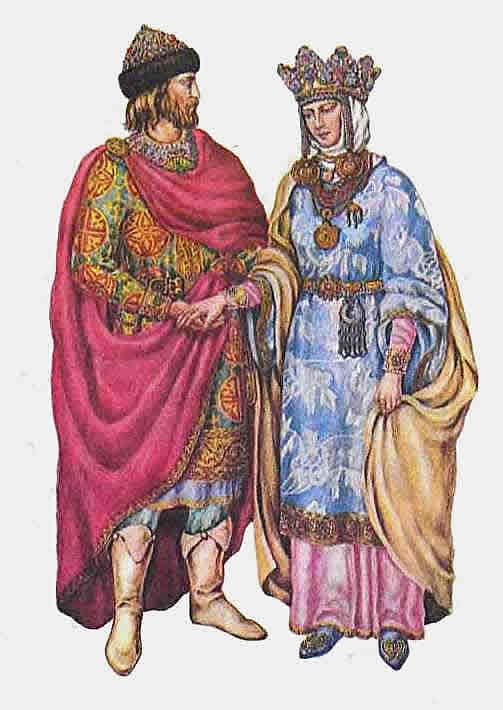 Древняя 
Русь
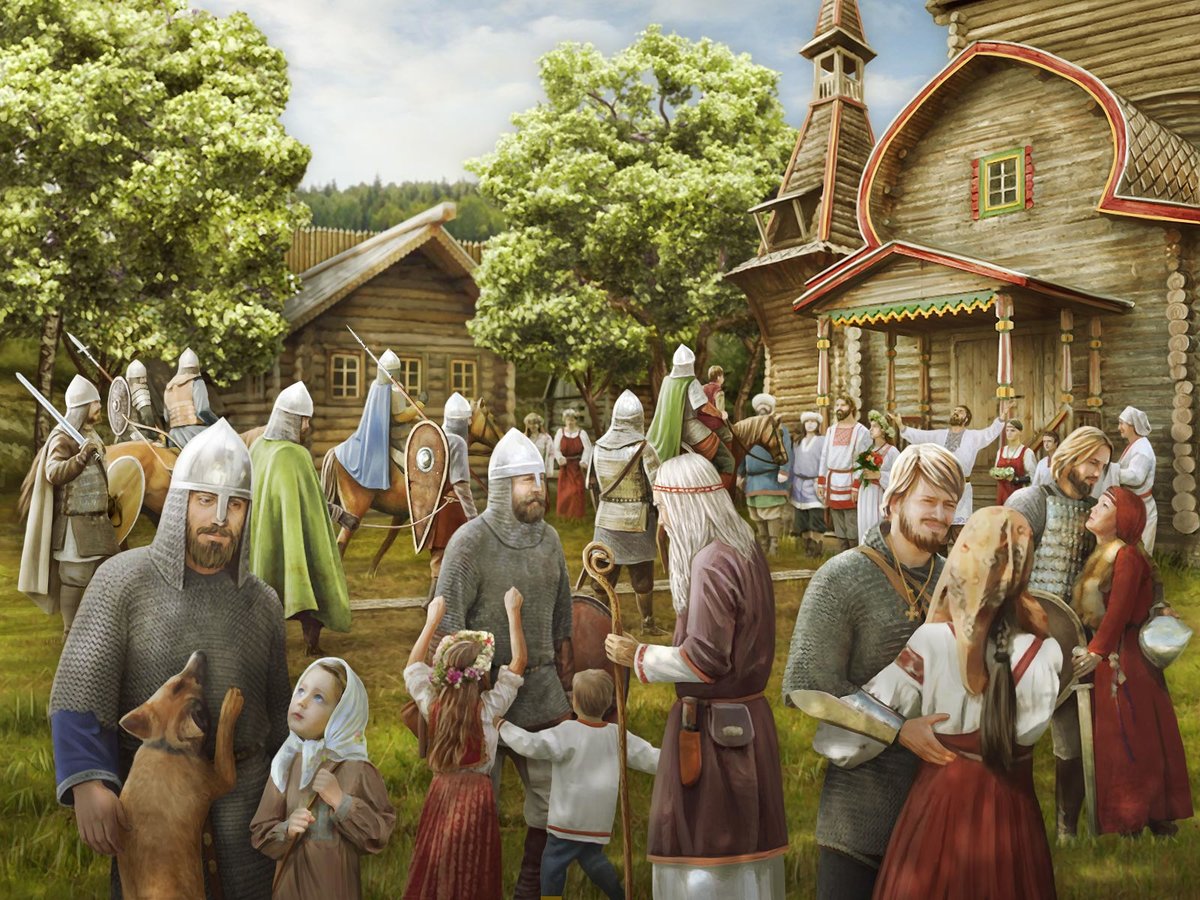 Первые ложки делали из дерева
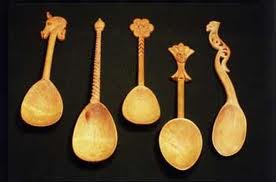 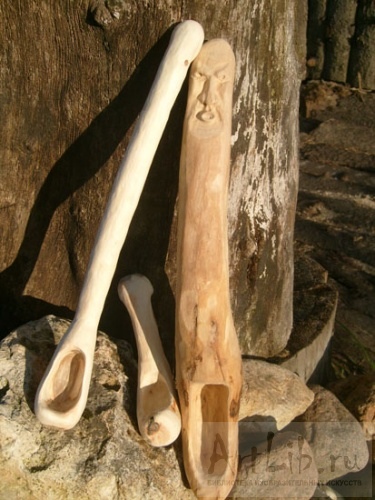 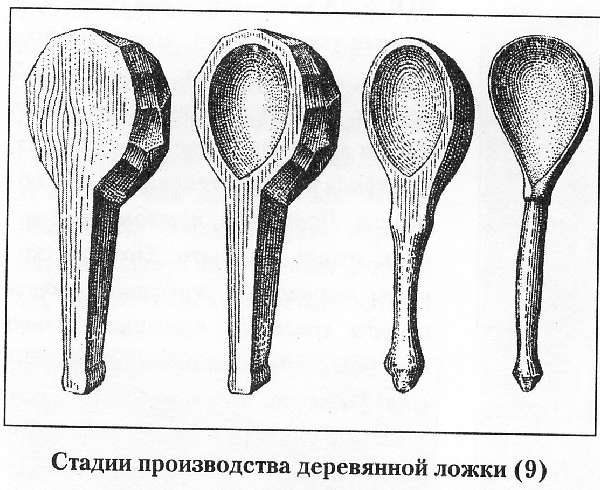 Ручки ложки украшали резьбой
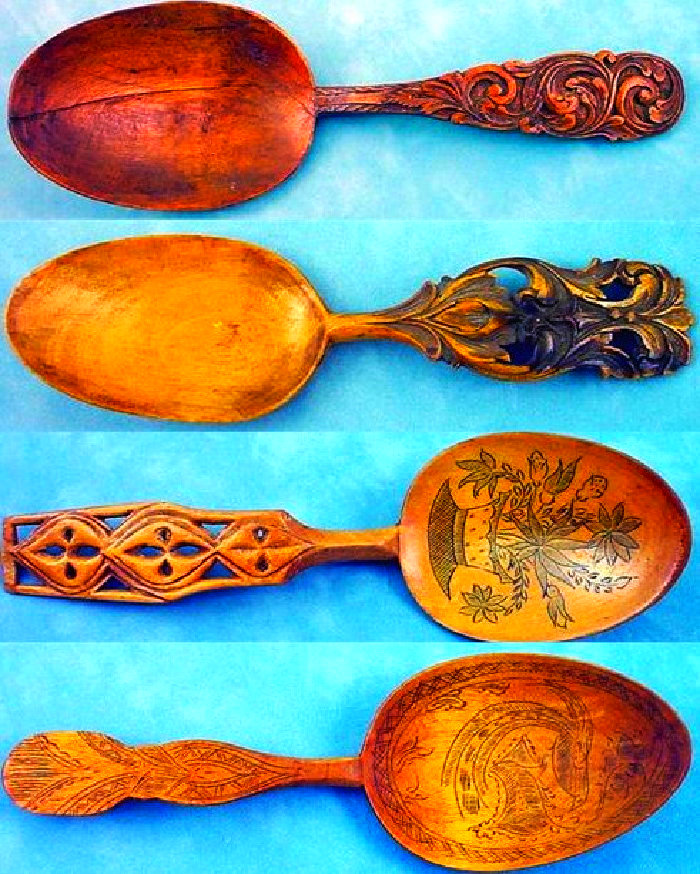 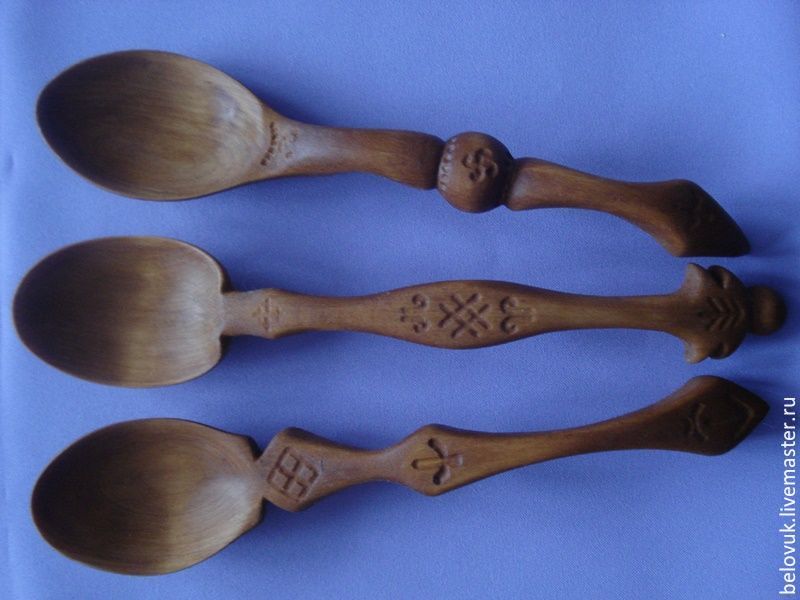 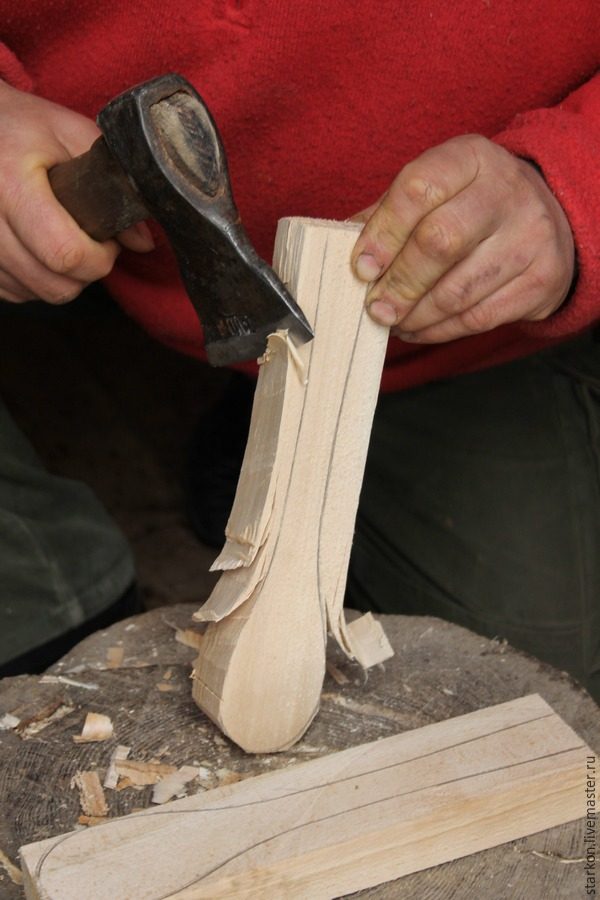 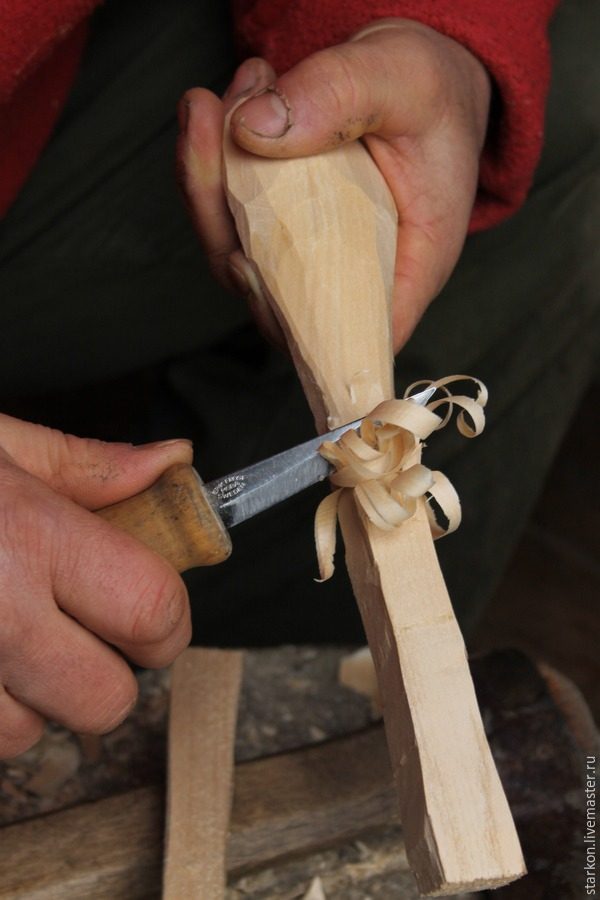 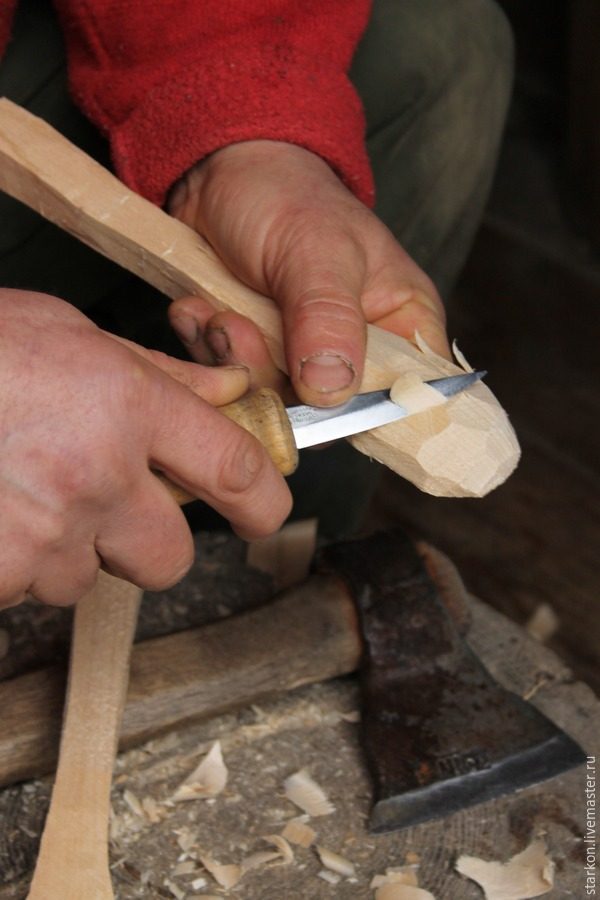 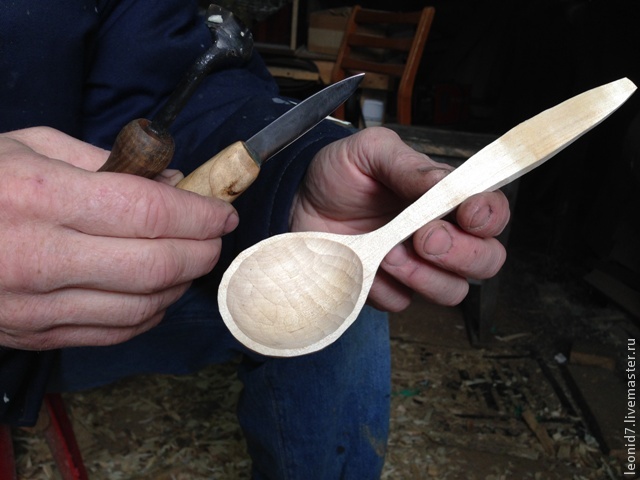 Памятники ложки в разных городах
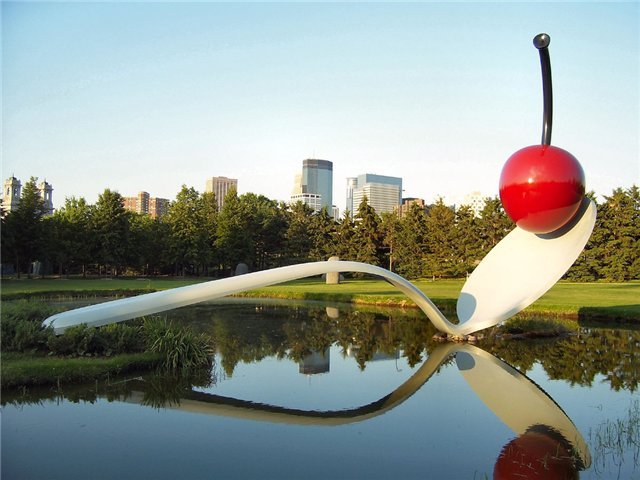 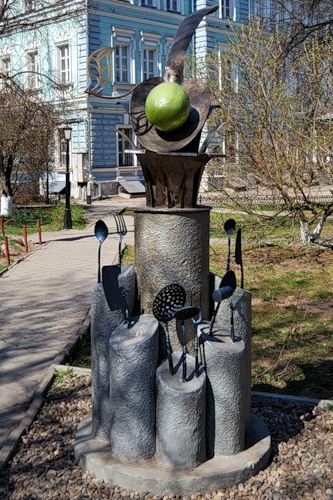 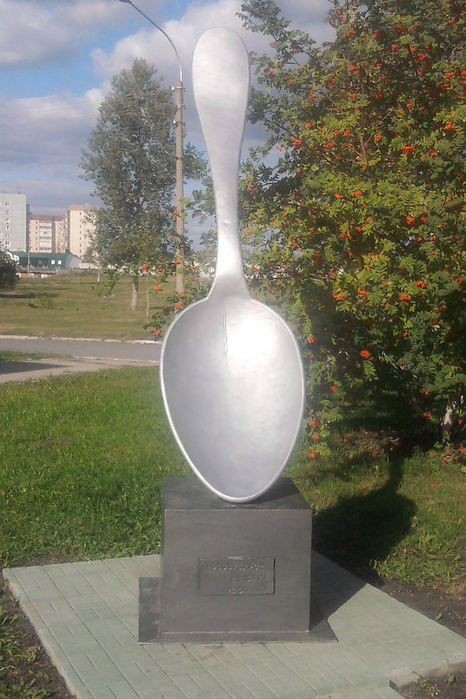 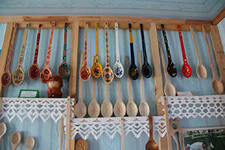 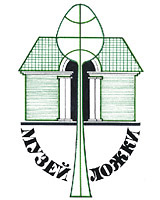 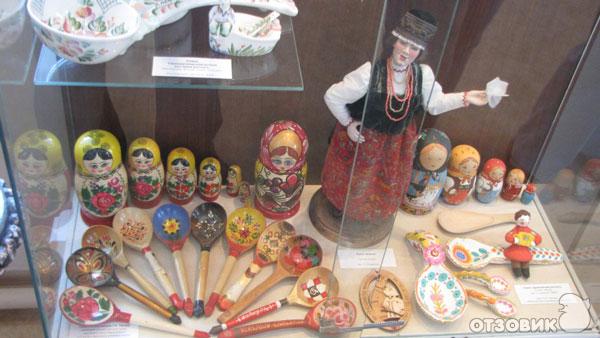 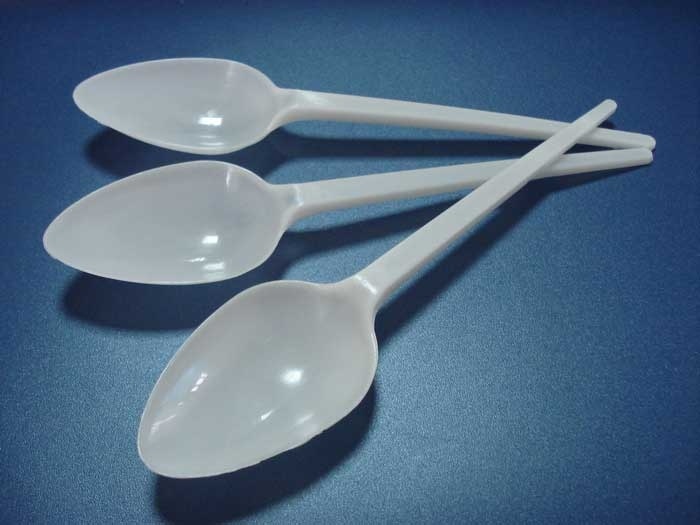 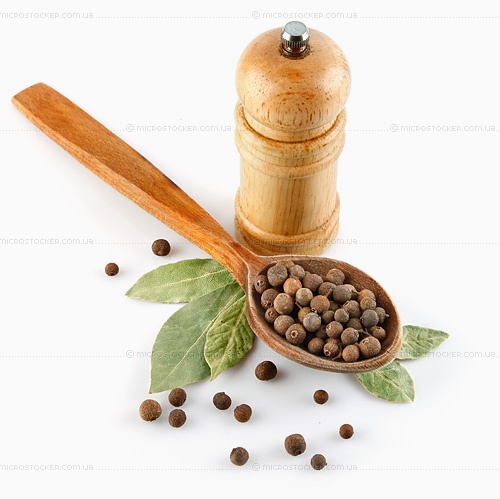 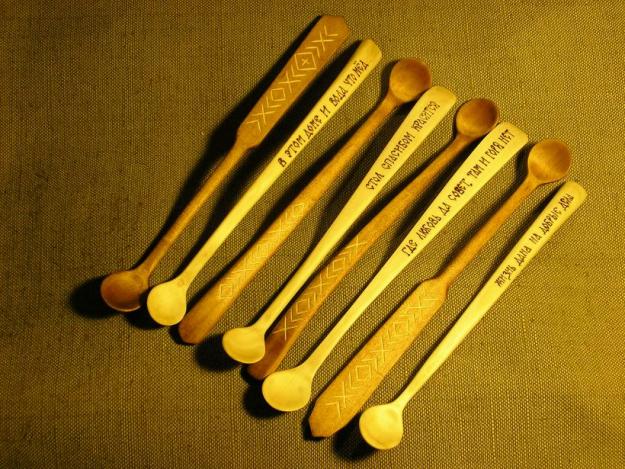 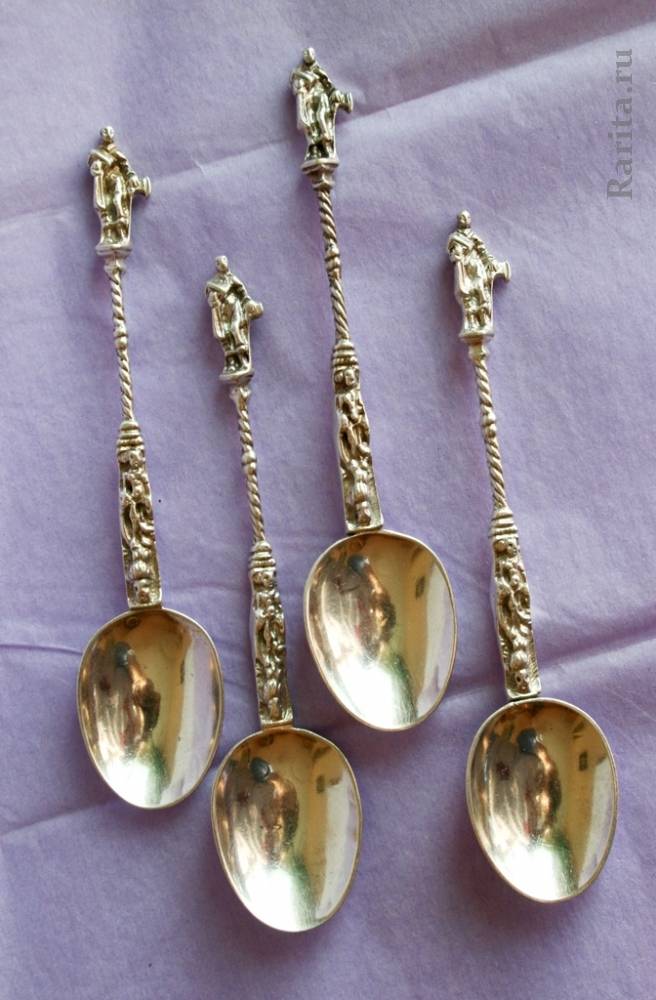 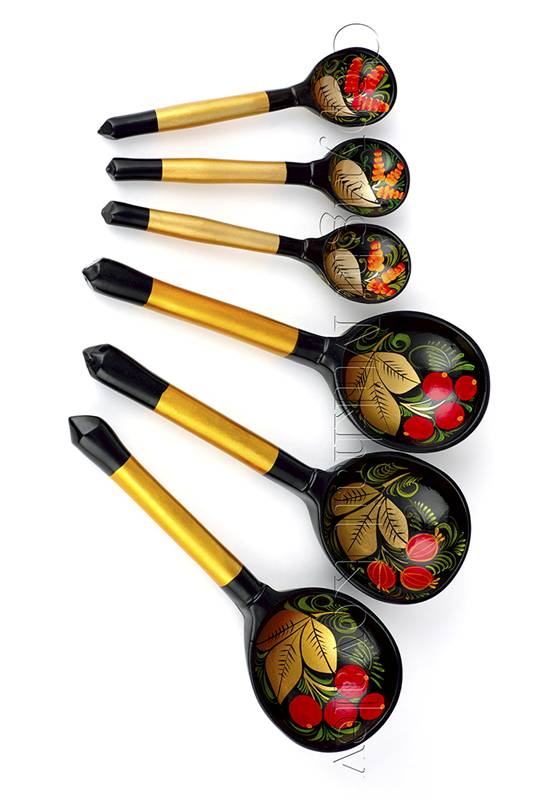 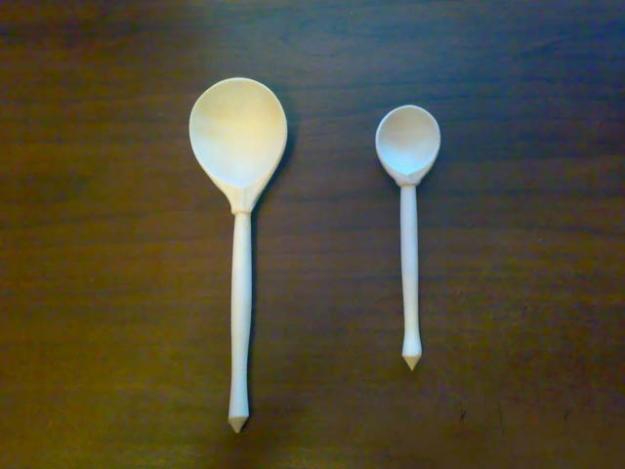 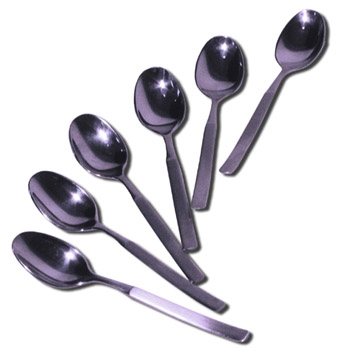 Комната опытов
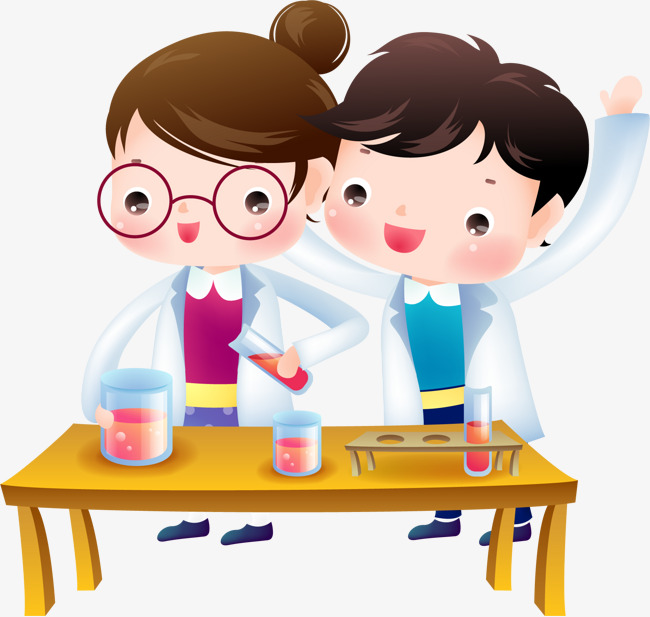 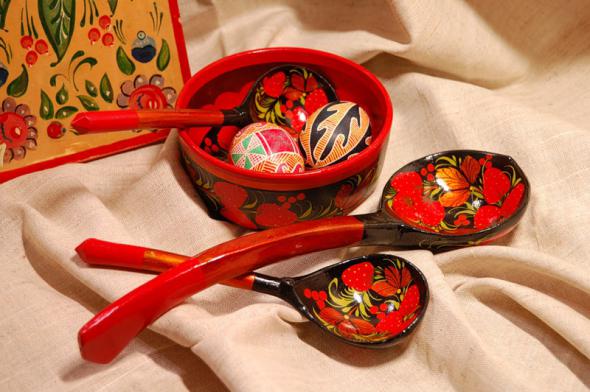 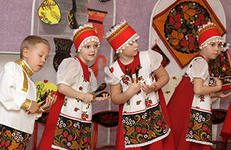 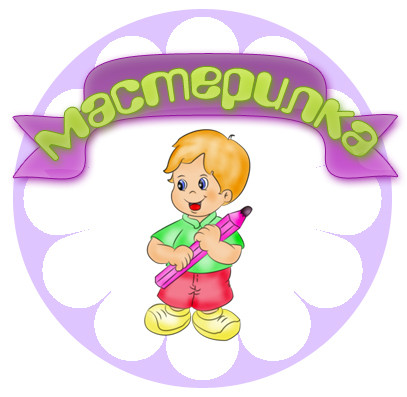 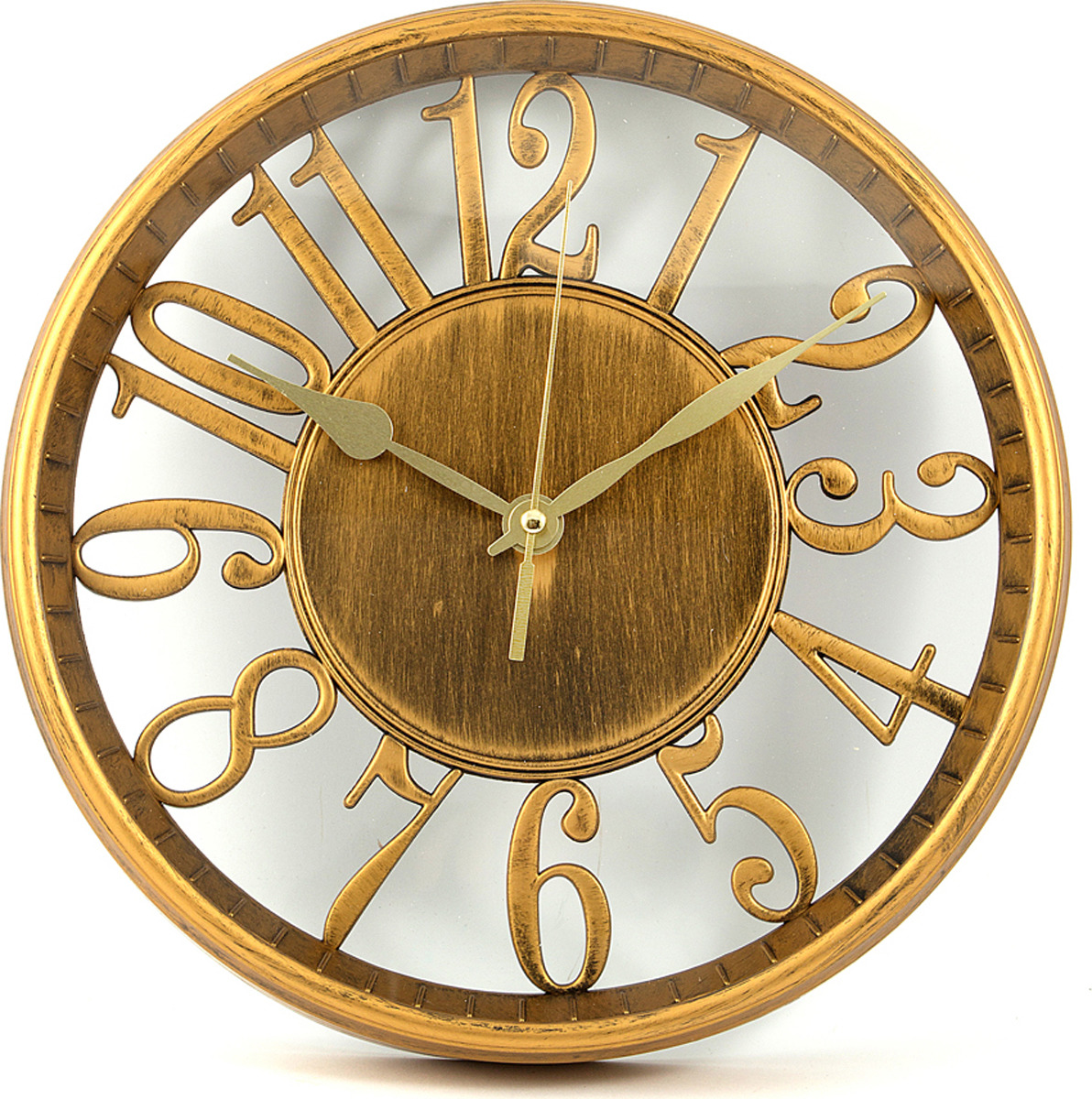 Спасибо за внимание!